Competences:
Creation of simple financial budgets
Proposal of actions to fill the gap in case of a negative cash flow, or to decide how to use a surplus in case of a positive Cash Flow
Assess the practical importance of budgets
Concept Map:Budged (Cash Flow Budget)
What is a budget?
Plan for future activities expressed in 
planned income less expenditures 

Goal:  support an organization or 
Individual to reach financial targest and 
increase in financial stability
L. 1.02 Entrepreneur H. Albrecht
How to prepare a budteg?
Period
Income
Expenses
= + positive Cash fliow (surplus)/ - negative CF (gap)
+ Cash in the beginning of a periode
= Cash accumulated
+/- actuions to manage positive/negative CF
= Cash at the end of the periode
What to do with a gap od a
surplus?
Actions in case of a gap:
Increase income
Reduce expenses
Financing / loan
Sell assets, which are not necesary
Private sponsoring
Actions in case of a surplus:
Save for future periods
Invest in financial assets
Invest in assets for the company
Repayment of leans
Use surplus for private reasons
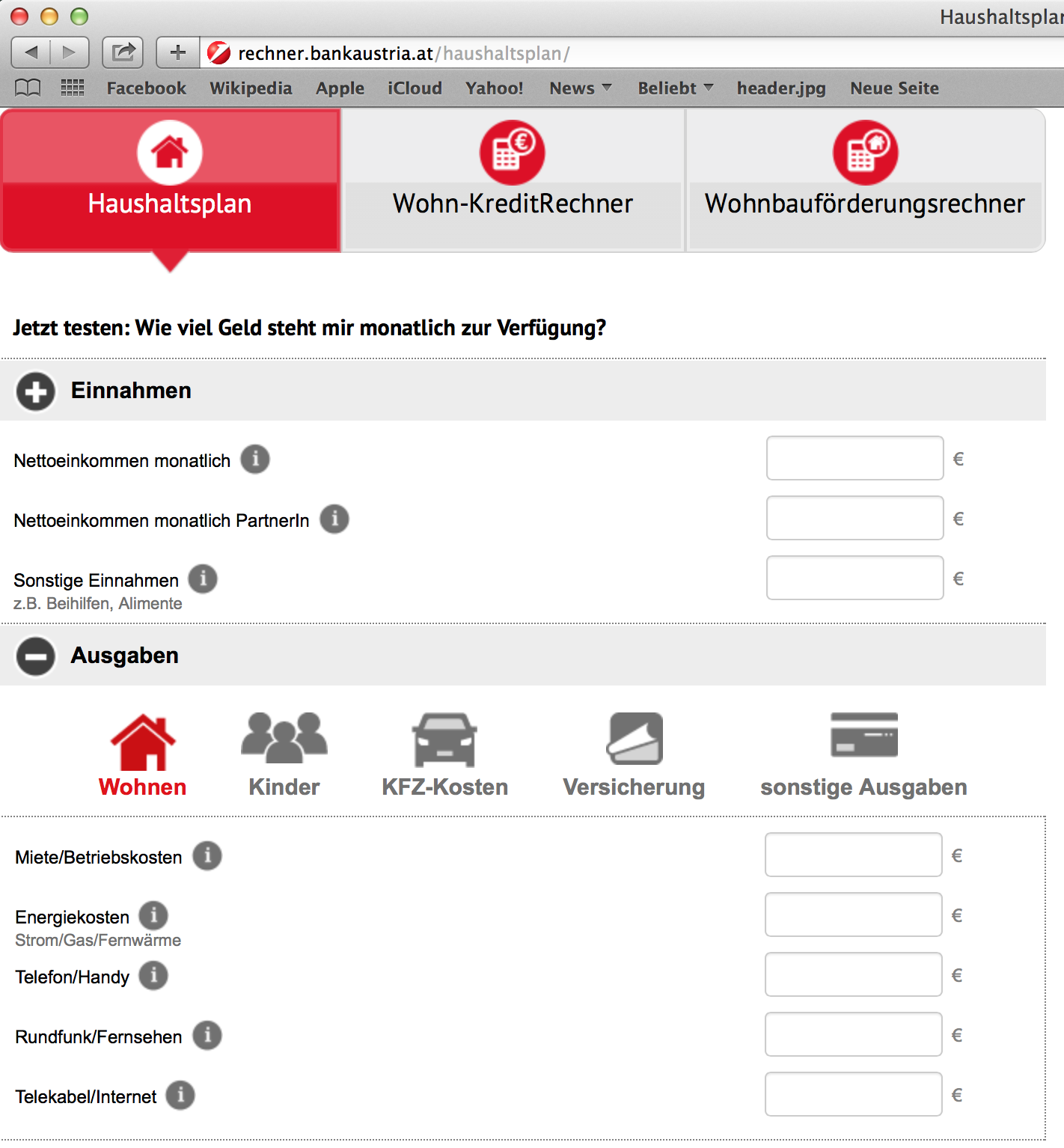 Practical inportance of 
budgets?
Companies
States (Austria, UK, Greece,...)
Individuals: 	Family Budget
	Bank loans
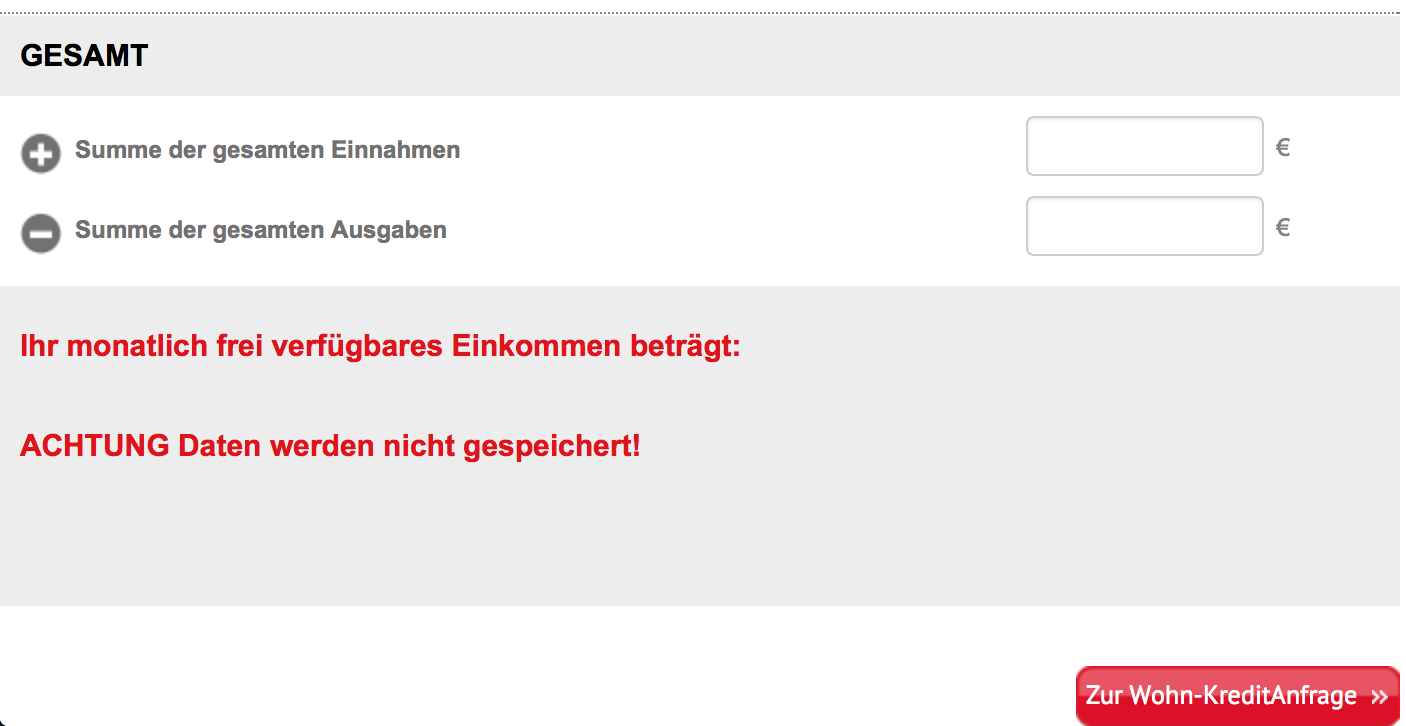